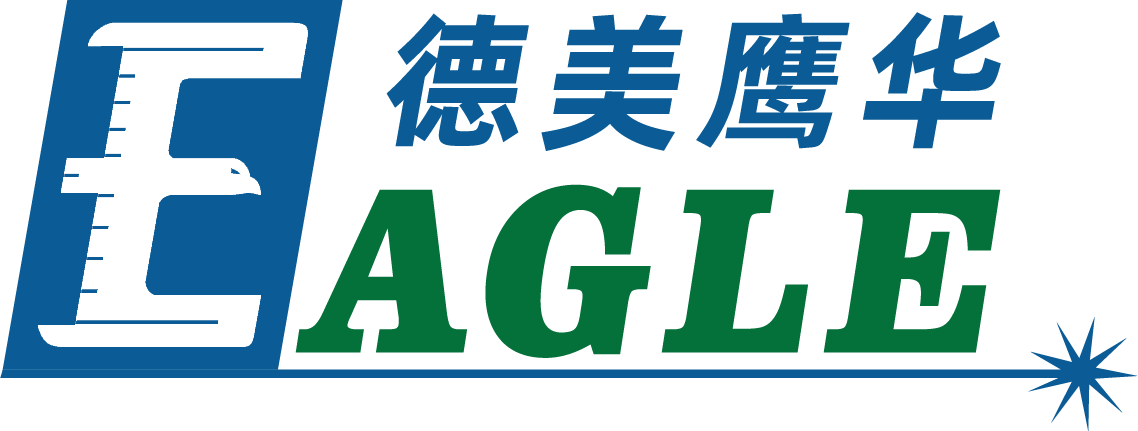 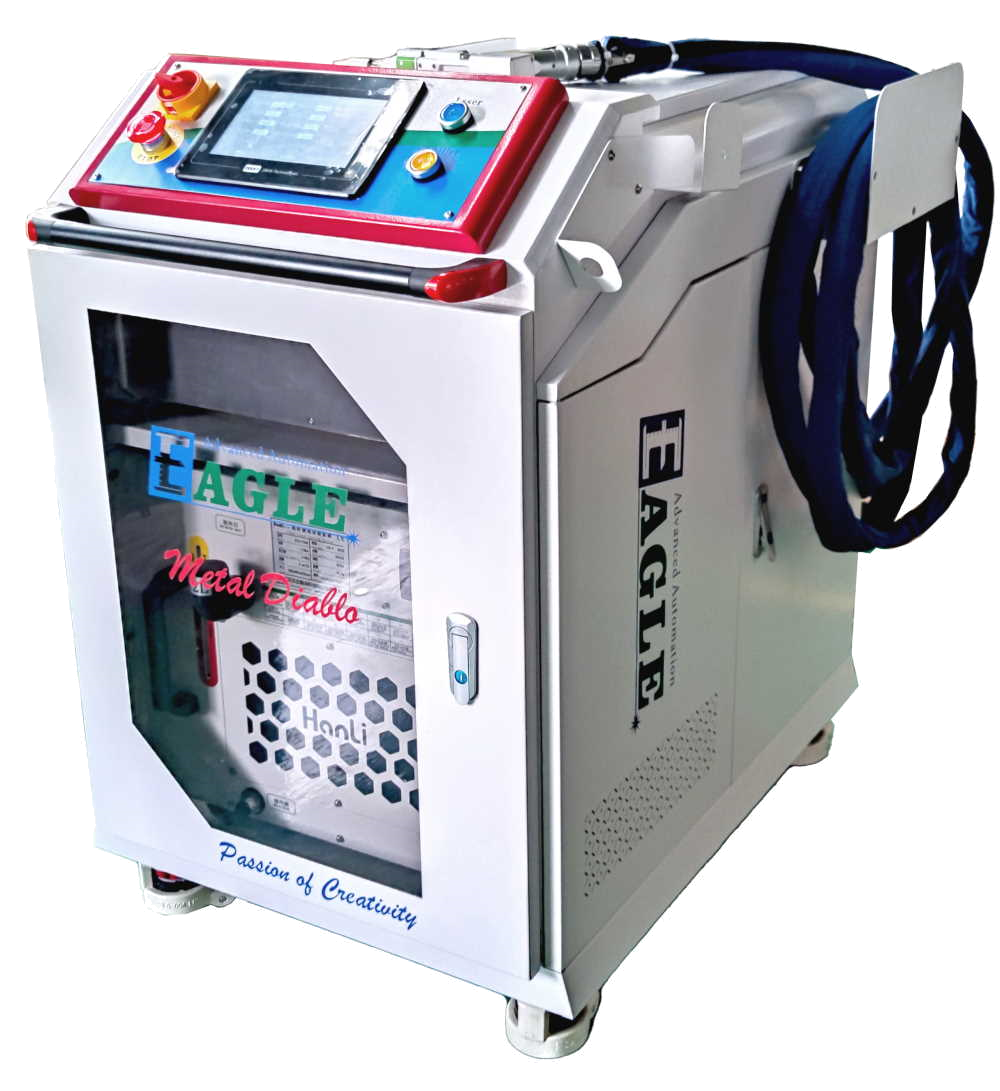 鹰华激光小课堂
DM-N-1500 安装和连接
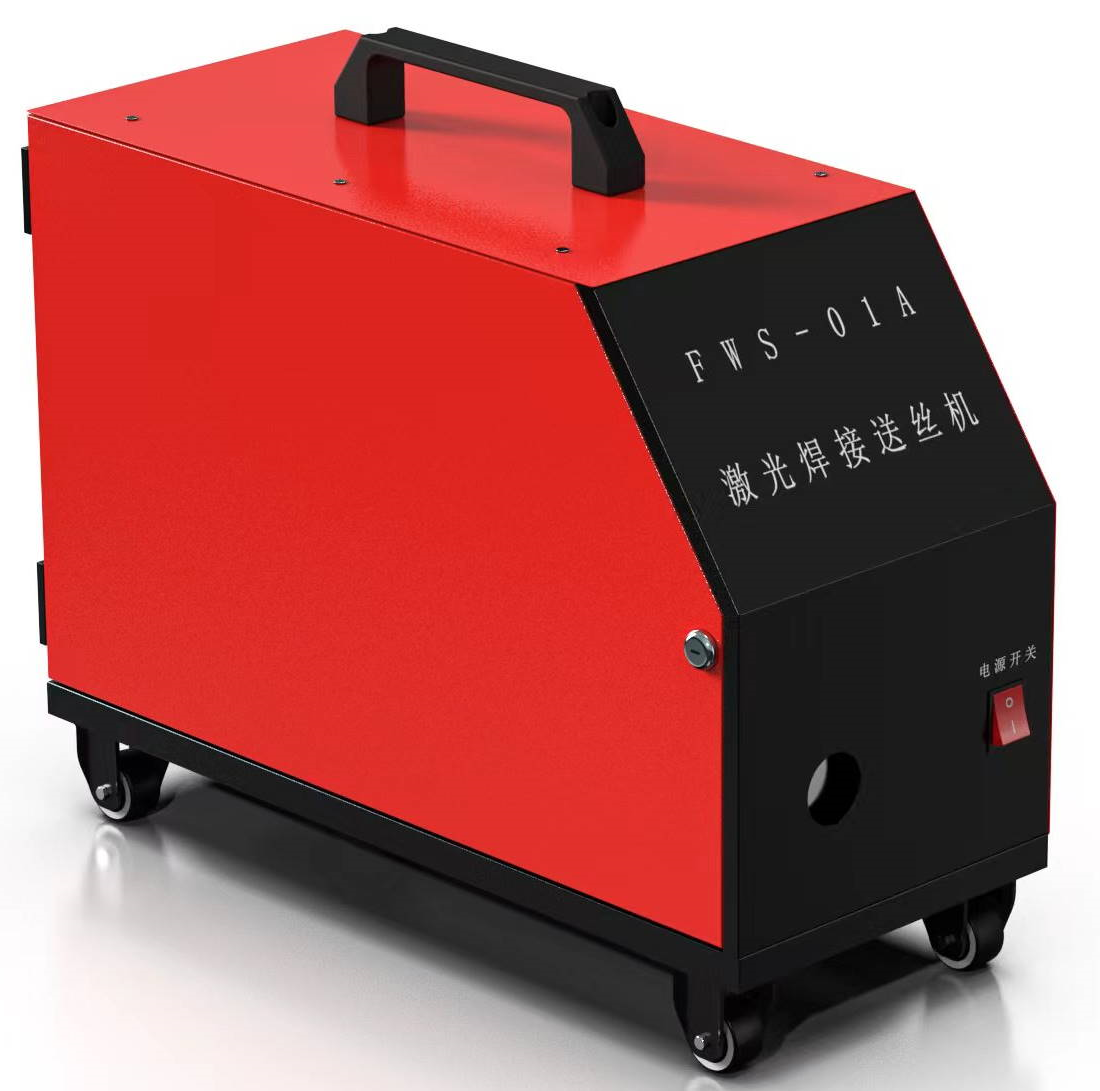 课件内容摘要
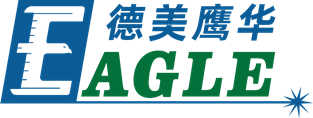 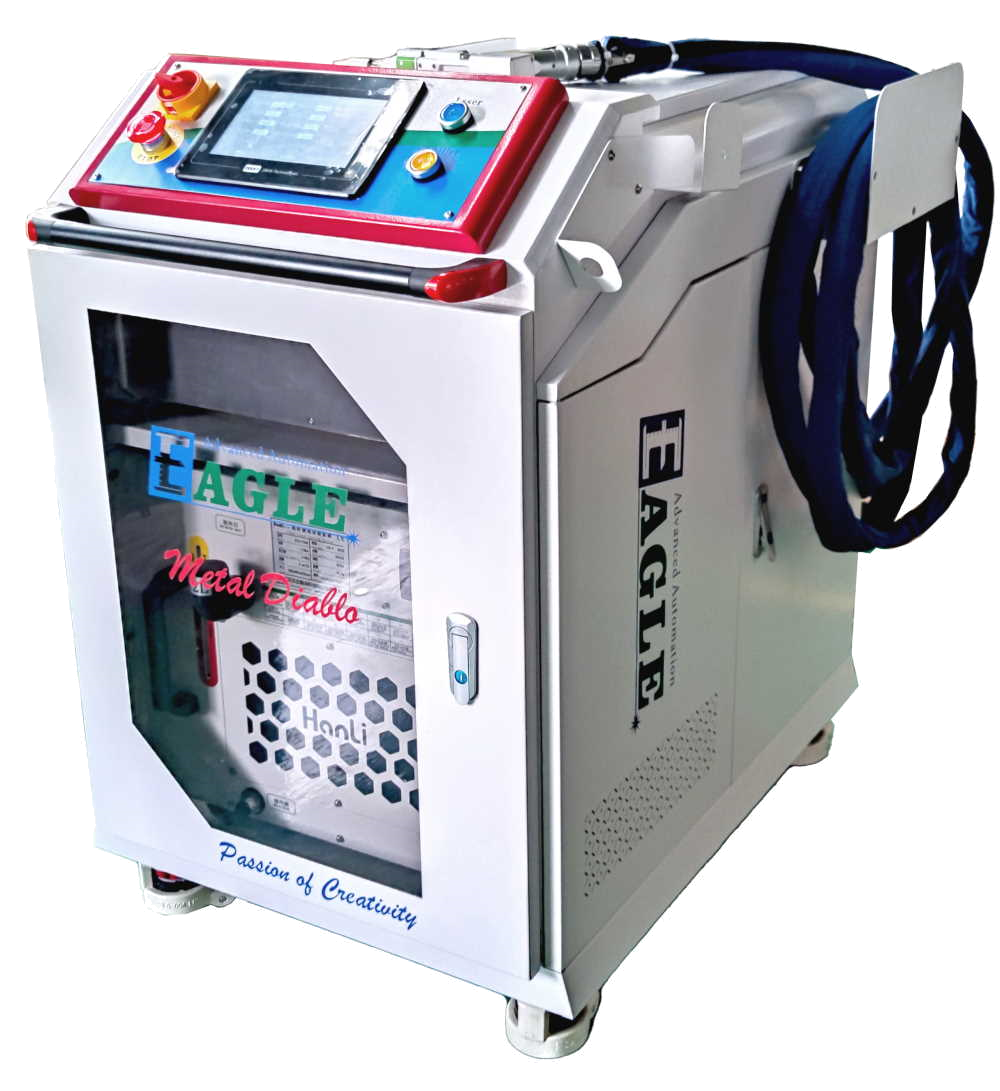 本课程详细介绍 DM-N-1500 手持式激光焊接机的附件及其安装和连接方法，帮助用户快速开始使用设备。

课程首先介绍自动送丝机的安装，以及与设备焊枪的连接，然后介绍焊接辅助气体，最后演示如何给激光器水冷机加注冷却水。通过本课程的学习，用户应熟悉 DM-N-1500 手持式激光焊接机的附件，并掌握基本的安装和连接方法。
www.gueagle.com.cn
EAGLE LASER
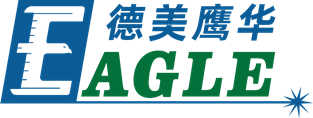 安装和连接自动送丝机1
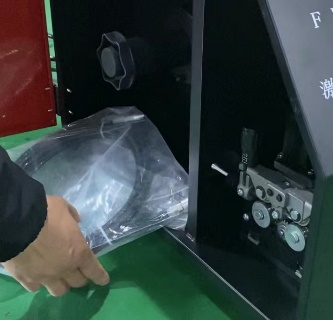 自动送丝机的配件放置在其箱体内，安装前，请用钥匙打开侧箱门，取出配件，打开包装，做好安装前的准备。
www.gueagle.com.cn
EAGLE LASER
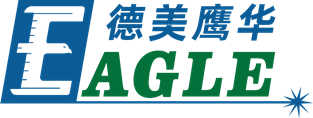 安装和连接自动送丝机2
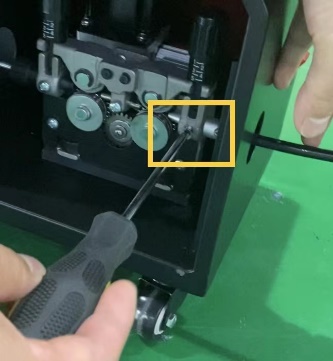 首先，取出送丝软管，将连接送丝机的一端通过送丝机前部的孔插入其连接位置，并用螺丝固定。
www.gueagle.com.cn
EAGLE LASER
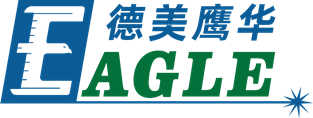 安装和连接自动送丝机3
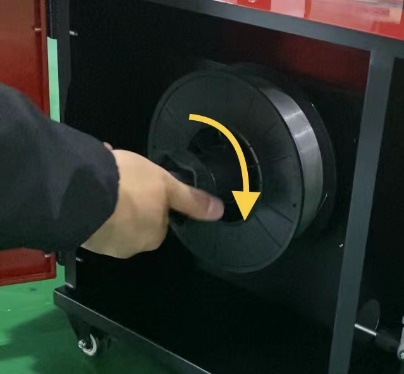 逆时针旋转焊丝盘锁紧旋钮，将其取下，放入焊丝盘后，装回锁紧旋钮，顺时针锁紧。
www.gueagle.com.cn
EAGLE LASER
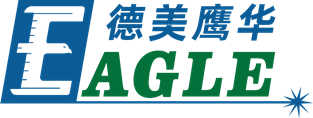 安装和连接自动送丝机4
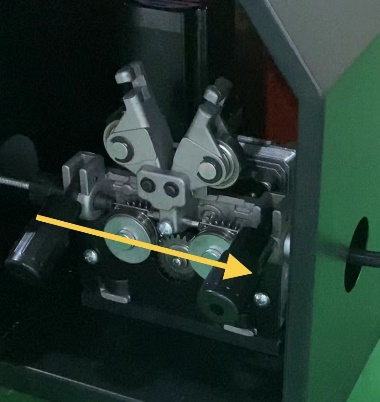 送入焊丝：
拉出少量焊丝，将弯曲的前端减去。
将送丝机构上两个黑色锁紧杆向下松开。
将焊丝向右送入送丝机构中，直到其前端进入送丝软管中。
将送丝机构上两个黑色锁紧杆向上锁紧。
www.gueagle.com.cn
EAGLE LASER
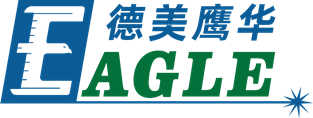 安装和连接自动送丝机5
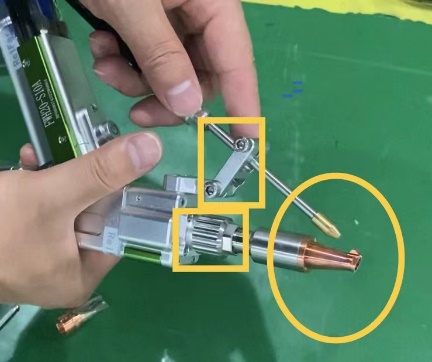 连接焊枪：
从工具盒中取出金属送丝管，连接至送丝软管前端，用螺母锁紧。
松开焊枪下部送丝管固定块上的两颗锁紧螺丝。
将金属送丝管穿入固定块，从工具盒中取出送丝铜嘴，安装至送丝管前端。
调整送丝管位置，以及送丝铜嘴与焊枪喷嘴之间的距离，锁紧送丝管固定块上的两颗螺丝。
www.gueagle.com.cn
EAGLE LASER
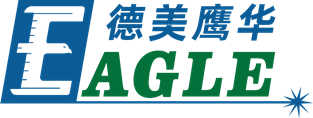 安装和连接自动送丝机6
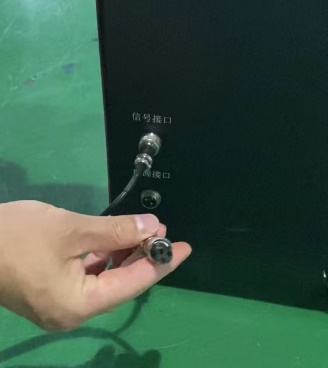 连接控制信号线和电源线。
www.gueagle.com.cn
EAGLE LASER
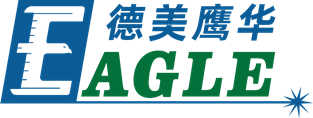 连接焊接辅助气体
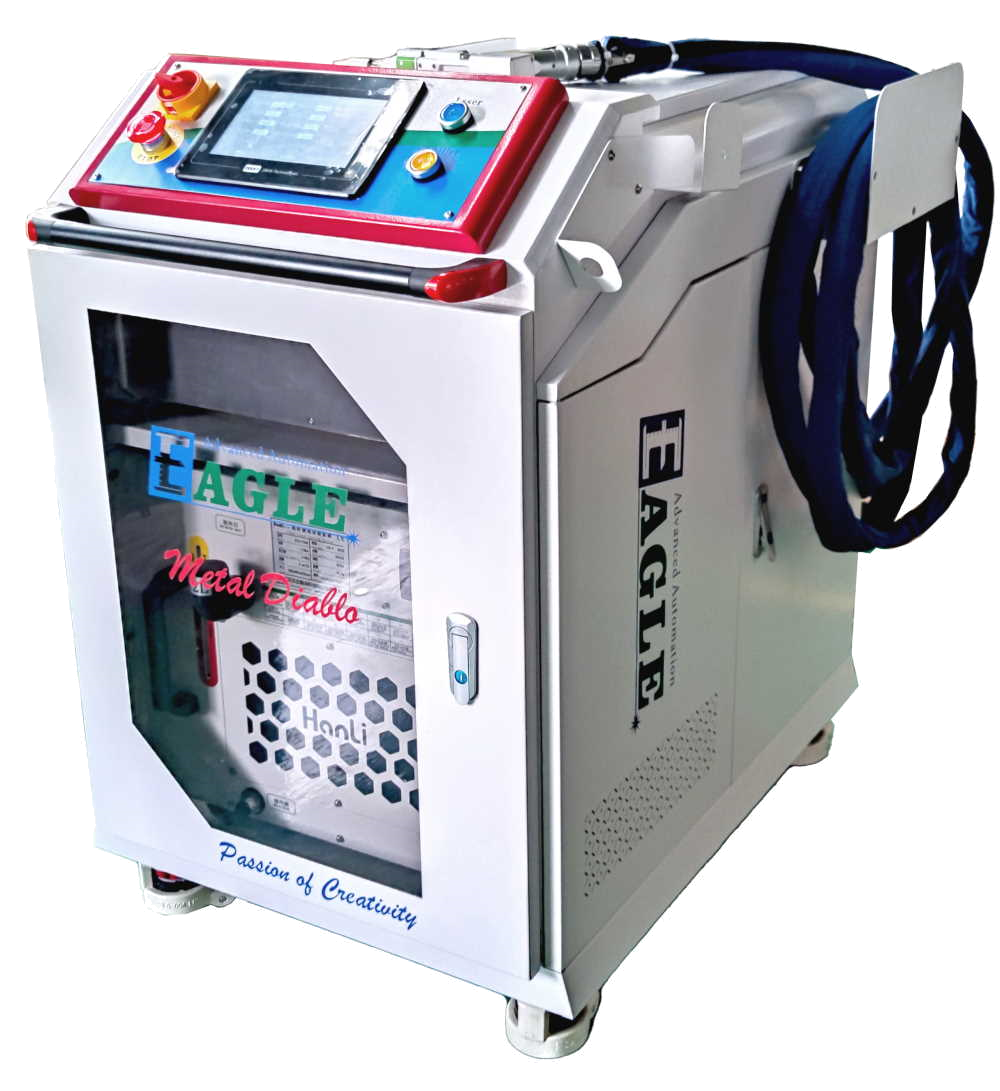 将焊接辅助气体气管连接至气瓶。常用的激光焊接辅助气体有氩气、氮气或空气。
www.gueagle.com.cn
EAGLE LASER
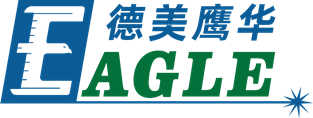 加注冷却水
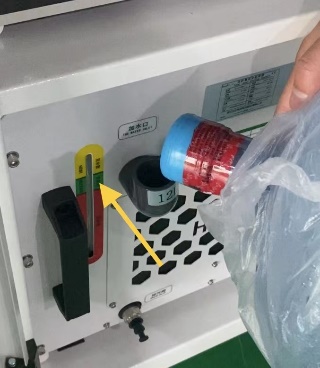 給光纤激光器水冷机加注冷却水。

请根据自身条件选择纯净水、蒸馏水或去离子水，不能使用自来水或矿泉水等含有杂质或矿物质的水源，否则会造成激光器内部冷却水管路沉积水垢，影响冷却效果，严重时甚至会造成激光器故障。
www.gueagle.com.cn
EAGLE LASER
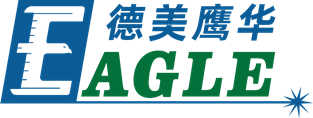 连接电源
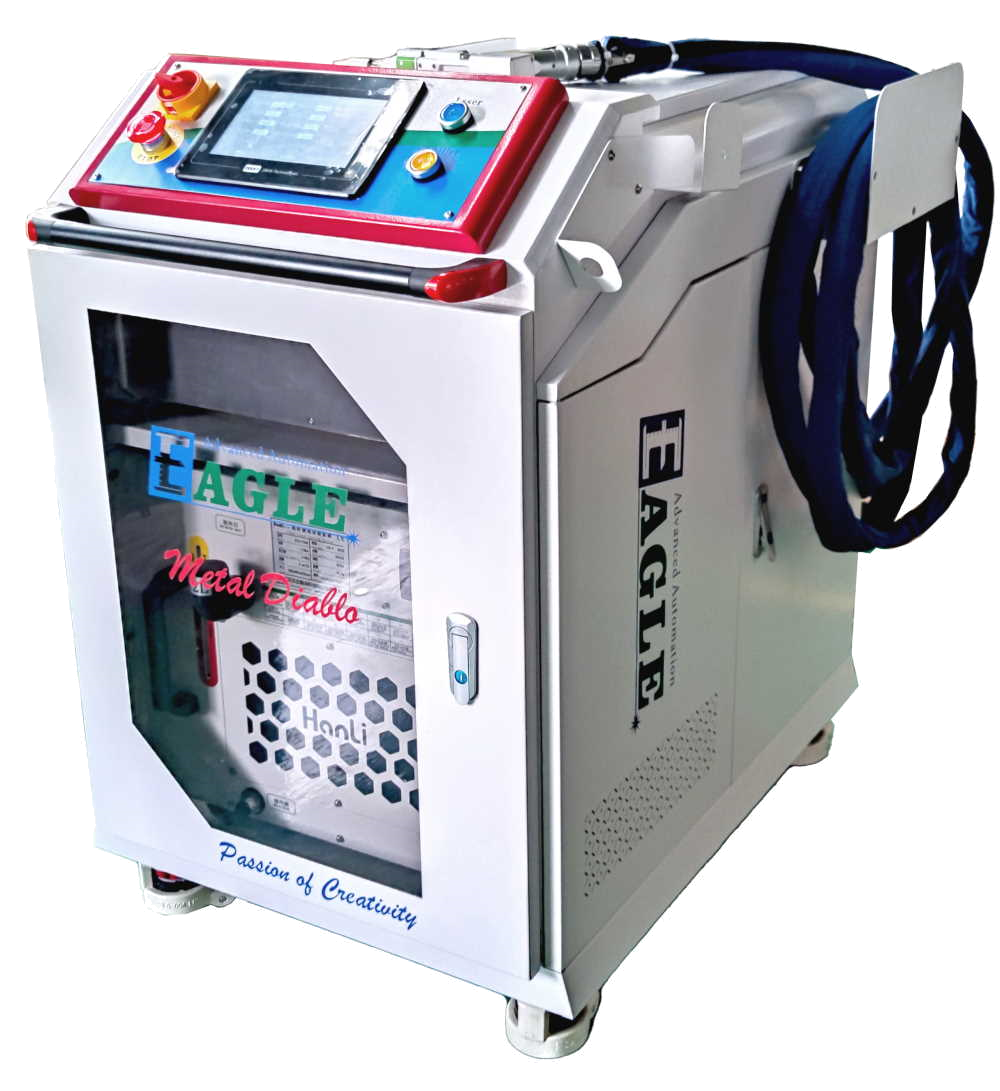 连接整机电源。

DM-N-1500 手持式激光焊接机配备 1500W 光纤激光器，整机功率可达 6kW，请配备 220V/30A 或以上电源供电。
www.gueagle.com.cn
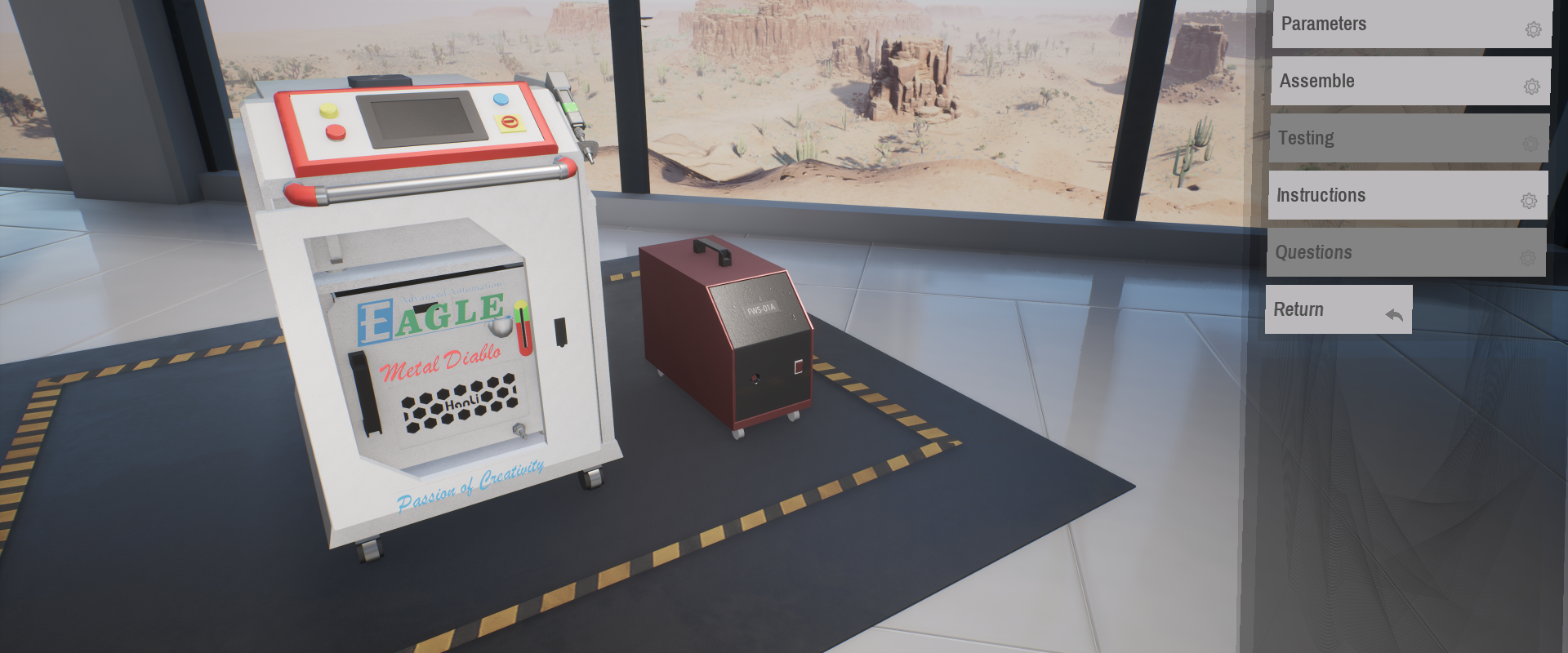 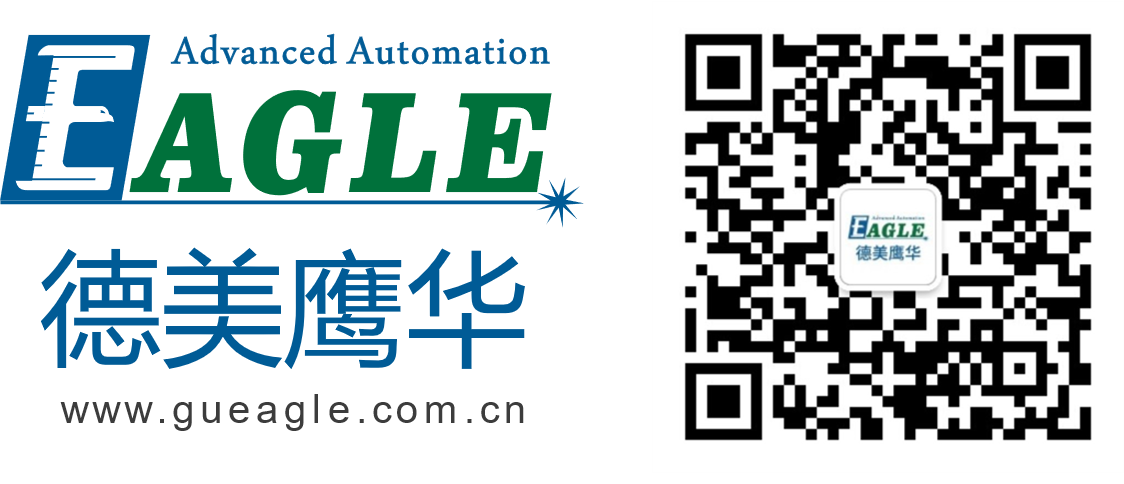 BEIJING GU EAGLE AUTOMATION CO.,LTD.
感谢观看
鹰华激光小课堂